Дистанційна освіта з трудового навчання
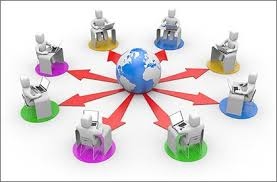 Лещук Роман Миколайович
учитель трудового навчання вищої категорії, учитель-методист
Комунальний заклад "Загальноосвітня школа І-ІІІ ступенів із спеціалізованими класами з поглибленим вивченням математики і фізики №34 Вінницької міської ради"
Дистанційне навчання
Дистанційне навчання — сукупність сучасних технологій, що забезпечують доставку інформації в інтерактивному режимі за допомогою використання ІКТ (інформаційно-комунікаційних технологій) від тих, хто навчає (викладачів, учителів), до тих, хто навчається (студентів, учнів чи слухачів).
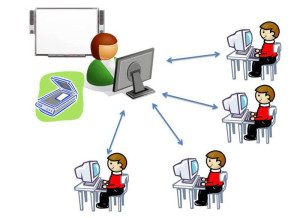 Основні принципи дистанційного навчання
Адаптований матеріал для певної аудиторії

Самостійне навчання

Консультаційний супровід
Інтернет-освіта
Інтерне́т-осві́та (Online tutoring) — освіта, що здійснюється з використанням ресурсів та технологій глобальної мережі Інтернет. 
Мобільне навчання тісно пов'язане з електронним та дистанційним навчанням, відмінністю є використання мобільних пристроїв.
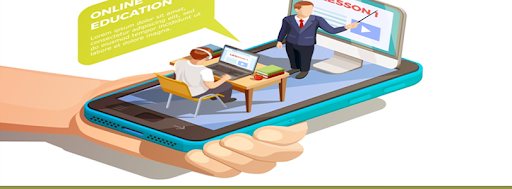 Електронний освітній ресурс
Електро́нний осві́тній (навчальний) ресу́рс (ЕОР) (Digital learning objects; DLO) — навчальні, наукові, інформаційні, довідкові матеріали та засоби, розроблені в електронній формі і представлені на носіях будь-якого типу або розміщені у комп'ютерних мережах, які відтворюються за допомогою електронних цифрових технічних засобів і необхідні для ефективної організації навчально-виховного процесу, в частині, що стосується його наповнення якісними навчально-методичними матеріалами.
Вимоги до навчальної інформації
Простота викладу навчального матеріалу
Логічність викладу матеріалу
Системність блоків інформації
Унаочнення навчального матеріалу
Можливість інтерактивної взаємодії
Блог учителя для навчання
Дистанційне навчання для 5 класу
Дистанційне навчання для 5 класу
Дистанційне навчання для 5 класу
Дистанційне навчання для 7 класу
Дистанційне навчання для 10 класу
Дистанційне навчання для 10 класу
Тестування
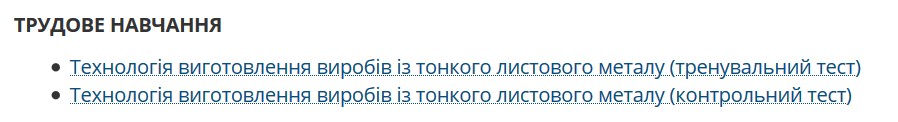 Тестування
Тестування
Тестування
Тестування
disted.edu.vn.ua
7 клас. Зразки уроку
7 клас. Зразки уроку
7 клас. Зразки уроку
7 клас. Зразки уроку